Драгунский Виктор Юзефович (1913-1972) - русский детский писатель.
Родился в Нью-Йорке, где поселились его родители, эмигрировавшие из России в поисках лучшей жизни.
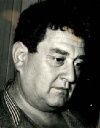 "Виктор Драгунский был талантлив вглубь и вширь", - писал Юрий Нагибин. Автор "Денискиных рассказов" работал клоуном в цирке, и именно из цирка пришел в литературу....
До этого Виктор Драгунский работал токарем, шорником, лодочником. Потом стал актером. Написал две взрослые повести - "Он упал на траву" и "Сегодня и ежедневно". В последней повести главный герой - клоун - говорит: "Я не знаю, что мне сделать, чтобы спасти детей. Я не могу положить их с собой всех, обнять их и закрыть своим телом. Потому что дети должны жить, они должны радоваться… и я должен ежедневно доставлять радость детям. Смех - это радость. Я даю его двумя руками. Карманы моих клоунских штанов набиты смехом. Я выхожу на утренник, я иду в манеж, как на пост. Ни одного дня без работы для детей. Ни одного ребенка без радости, это понимаю не только я. Слушайте, люди, кто чем может - заслоняйте детей. Спешите приносить радость детям, друзья мои, спешите работать на утренниках!".
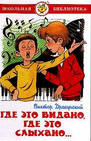 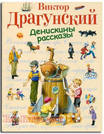 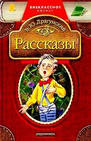 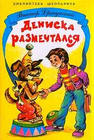 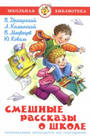 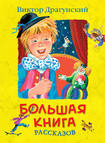 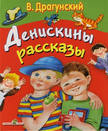 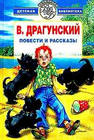 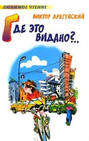 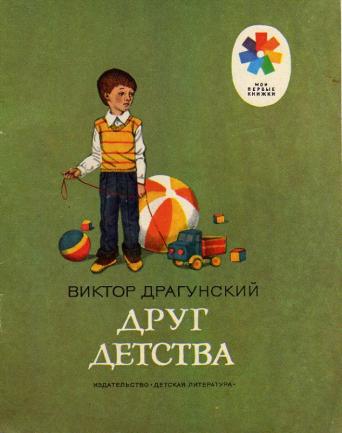 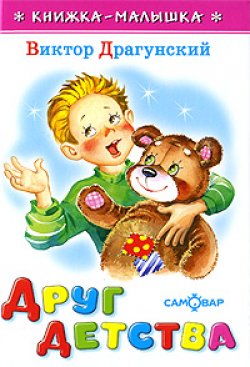 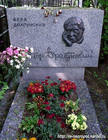 Умер Драгунский 
в Москве
 6 мая 1972 года.